Logo 
Startup
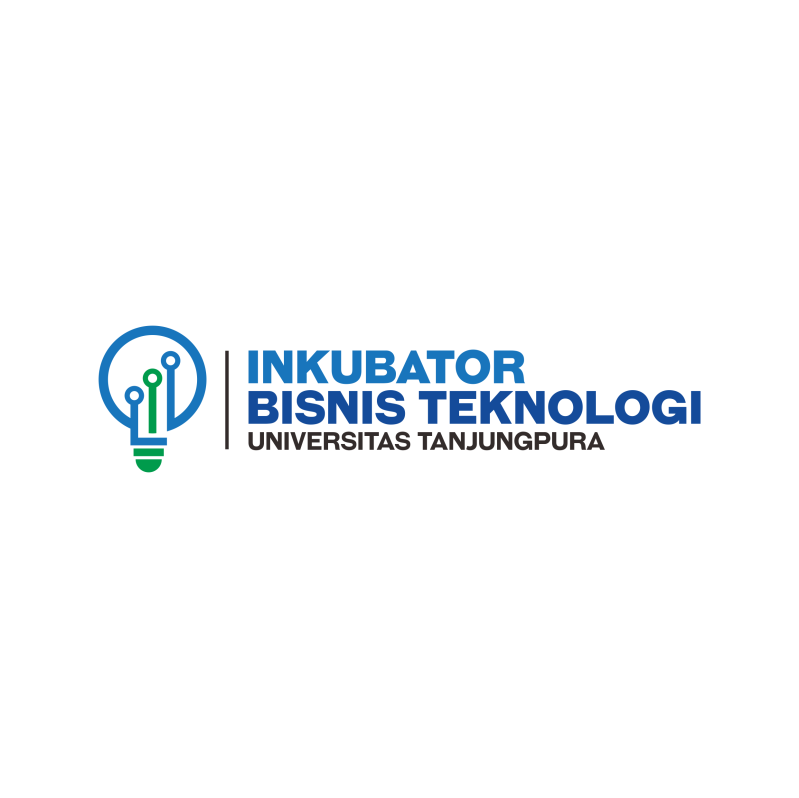 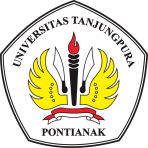 Business Plan Document
Nama Startup
IBT UNTAN DOCUMENT
http://ibt.untan.ac.id/
Business Plan
Elevator Pitch
Masalah
Solusi
Validasi Pasar
Analisis Kompetitor
Analisa Produk
Model Bisnis
Organisasi
IBT UNTAN DOCUMENT
http://ibt.untan.ac.id/
Elevator Pitch
Jelaskan secara singkat dan jelas usaha startup Anda ! (dapat berupa tagline)
IBT UNTAN DOCUMENT
http://ibt.untan.ac.id/
Masalah
Jelaskan secara singkat permasalahan yang dihadapi oleh calon konsumen atau masyarakat dan bagaimana usaha yang dilakukan saat ini untuk menyelesaikan permasalahan tersebut
IBT UNTAN DOCUMENT
http://ibt.untan.ac.id/
Solusi
Jelaskan solusi atau tindakan yang startup Anda tawarkan untuk menyelesaikan permasalahan yang dihadapi oleh calon konsumen atau masyarakat !
IBT UNTAN DOCUMENT
http://ibt.untan.ac.id/
Validasi Pasar
Identifikasi dan jelaskan secara singkat target potensi pasar startup anda : 
Demografi
Usia
Jenis Kelamin
Gaya Hidup
dll (yang sesuai kebutuhan)
IBT UNTAN DOCUMENT
http://ibt.untan.ac.id/
Analisis Kompetitor
Identifikasi siapa saja kompetitor Anda dan jelaskan keunggulan serta kelemahan kompetitor anda
IBT UNTAN DOCUMENT
http://ibt.untan.ac.id/
Analisis Produk
Jelaskan secara singkat bentuk produk atau jasa yang startup Anda tawarkan !
IBT UNTAN DOCUMENT
http://ibt.untan.ac.id/
Model Bisnis
Definisikan model pendapatan dari startup Anda dan jelaskan model penjualan atau distribusinya !
IBT UNTAN DOCUMENT
http://ibt.untan.ac.id/
Organisasi
Jelaskan secara singkat mengenai struktur organisasi startup Anda serta peranan (tugas) dari setiap bagian dari struktur tersebut !
IBT UNTAN DOCUMENT
http://ibt.untan.ac.id/
Foto Tim
Nama Lengkap
Nama Lengkap
Nama Lengkap
Nama Lengkap
Nama Lengkap
IBT UNTAN DOCUMENT
http://ibt.untan.ac.id/
Kartu Tanda Mahasiswa (KTM)
IBT UNTAN DOCUMENT
http://ibt.untan.ac.id/
Ijazah / Surat Keterangan Lulus
IBT UNTAN DOCUMENT
http://ibt.untan.ac.id/